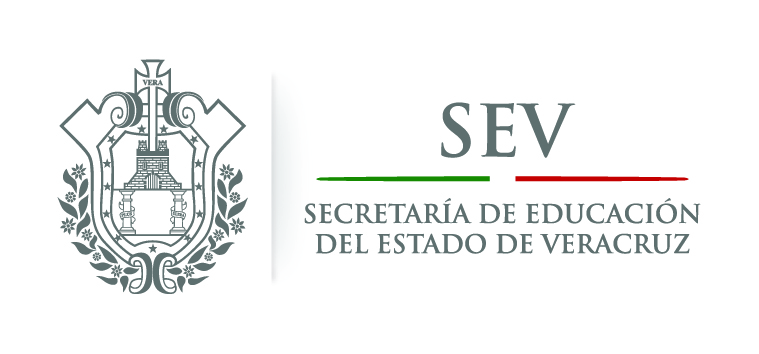 Consejos Técnicos Escolares 
En nuestra escuela… todos aprendemos 
Cuarta sesión ordinaria 
Educación Básica
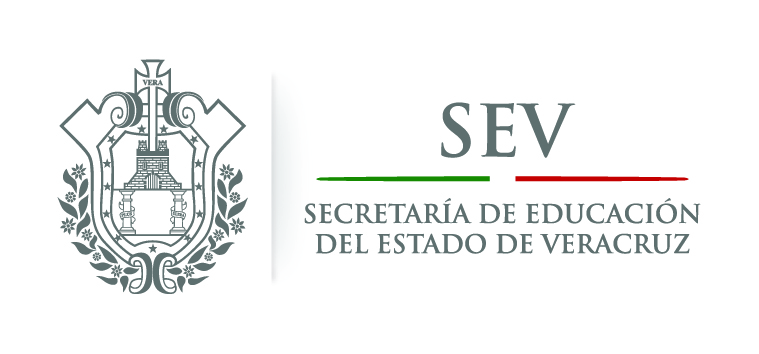 El propósito de la Guía es ayudar a organizar y optimizar el tiempo del CTE.  Sin embargo, en todas las guías generadas por la SEP lo que se ha buscado es que se vaya generando una comunidad de aprendizaje , que tome en sus manos la gestión escolar en los CENDI’s para alcanzar la calidad.

Una comunidad de aprendizaje es una comunidad humana organizada que construye y se involucra en un proyecto educativo y cultural propio,  para educarse a sí misma, a sus niños, jóvenes y adultos, en el marco de un esfuerzo  desde adentro de una misma comunidad, cooperativo y solidario, basado en un diagnóstico no sólo de sus carencias sino, sobre todo, de sus fortalezas, para superar tales debilidades (Torres del Castillo, 2001).
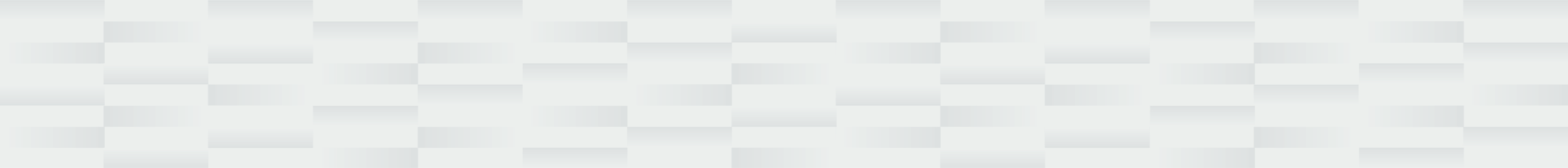 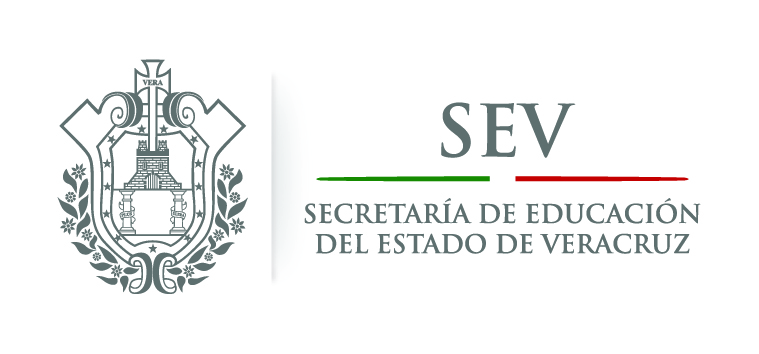 PRÁCTICA EN LAS SALAS
RUTINAS Y PRÁCTICAS DE LA ESCUELA EN SU CONJUNTO
REFLEXIÓN
GESTIÓN ESCOLAR
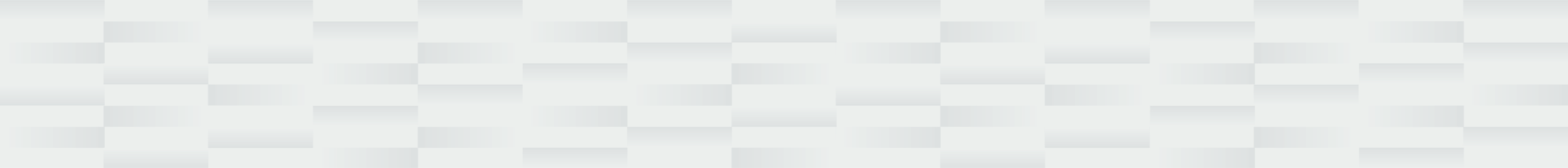 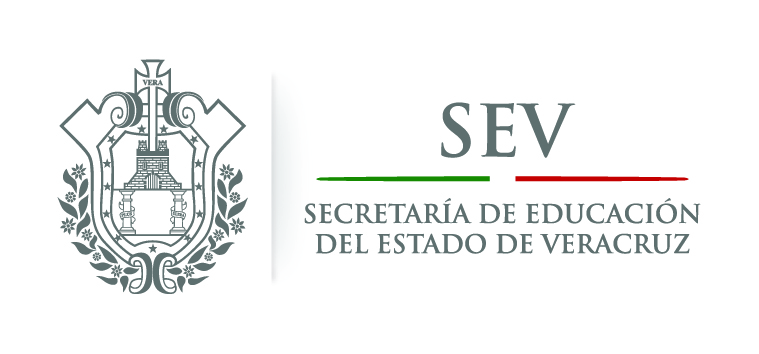 Propósitos
Reconocer los avances del CENDI a partir de revisar los compromisos planteados en las Rutas de Mejora.
Fortalecer las acciones que en ese diagnóstico se ubiquen como débiles o insuficientes.
Aprovechar el espacio del CTE para la profesionalización del colectivo.
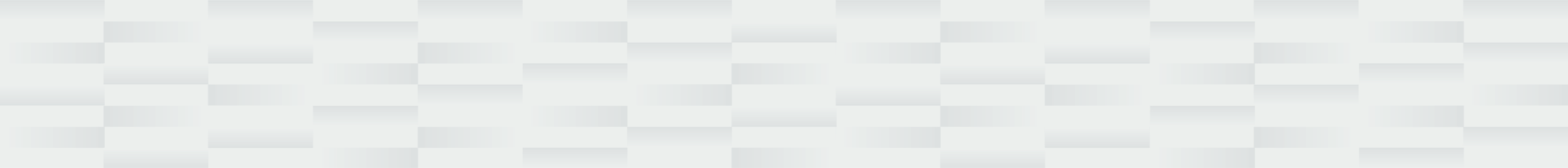 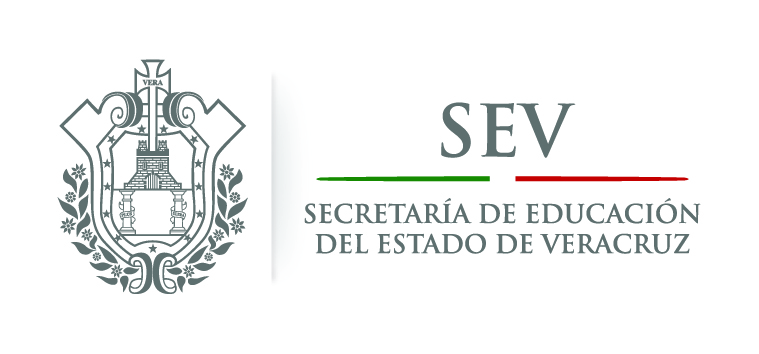 PRODUCTOS
Minuta en la Bitácora que contenga:
Cuadros de análisis de avances y conclusión sobre avances individuales y colectivos.
Gráficas ( en su caso).
Definición de estrategias de mejora.
Acuerdos.
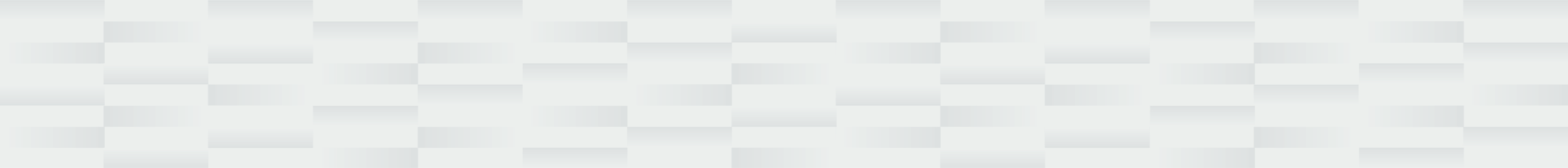 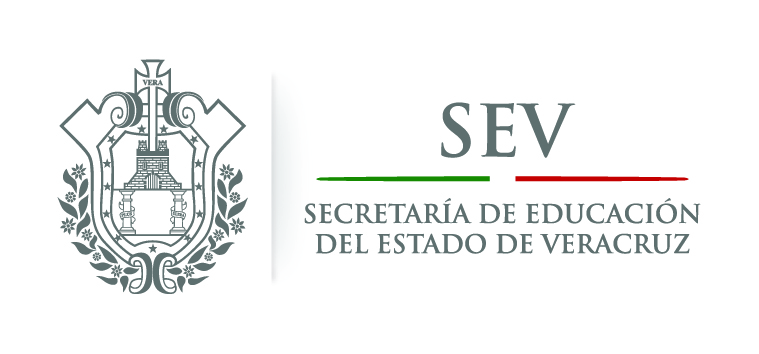 MATERIALES
Ruta de Mejora desde y para la escuela.

Lineamientos para la organización y el funcionamiento de los Consejos Técnicos Escolares. 

Cuaderno de Bitácora del Consejo Técnico Escolar. 

Registros de observación  de los logros  de los niños de inicial, evaluaciones de los preescolares.
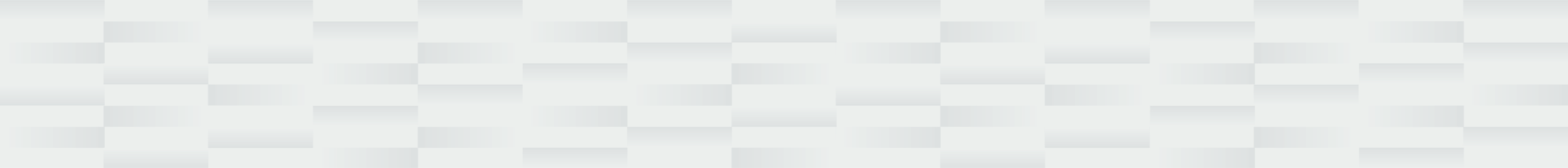 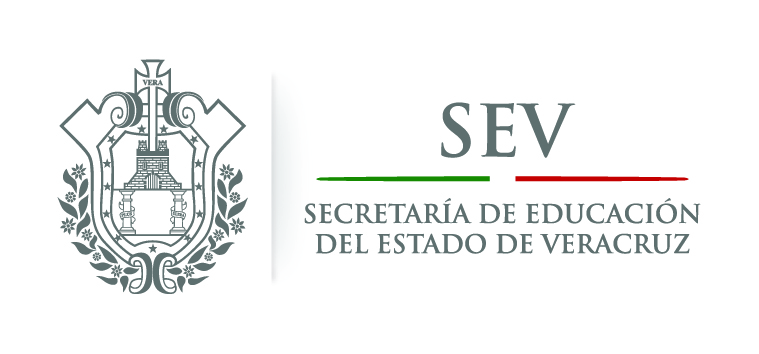 Primer momento: Los Avances
Para llenar este instrumento es importante analizar las minutas o relatorías y aportar evidencias
 ( videos, fotos, testimonios de los agentes educativos, planeaciones de trabajo en sala, etc…)
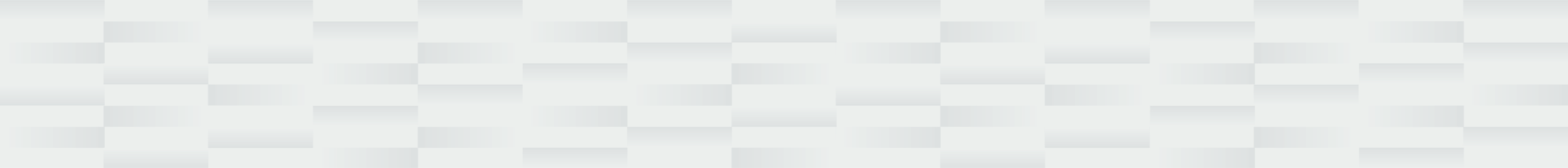 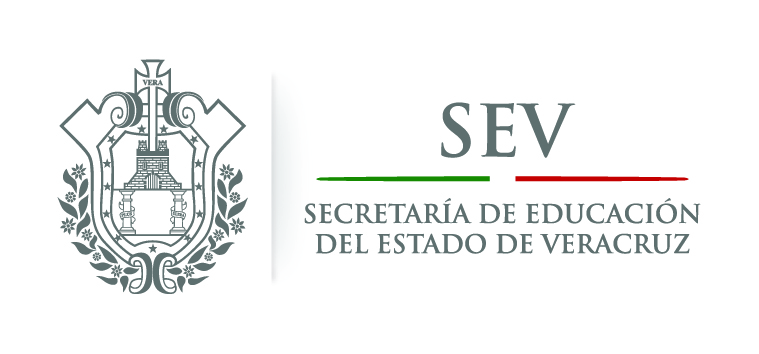 Después de este ejercicio de análisis, redactar una conclusión general del cumplimiento individual y colectivo de los compromisos y los avances en su Ruta de Mejora durante la primera parte del ciclo escolar.  Agregar a la bitácora del CTE.
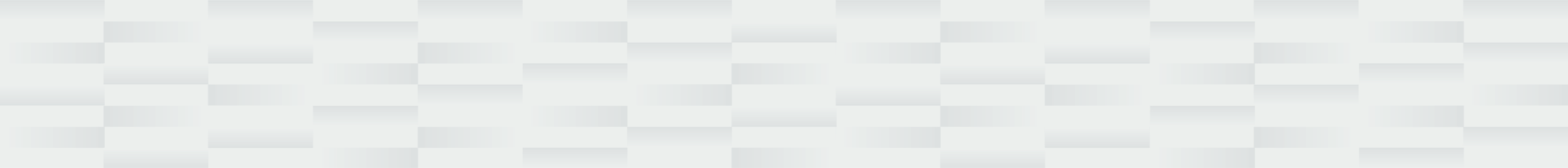 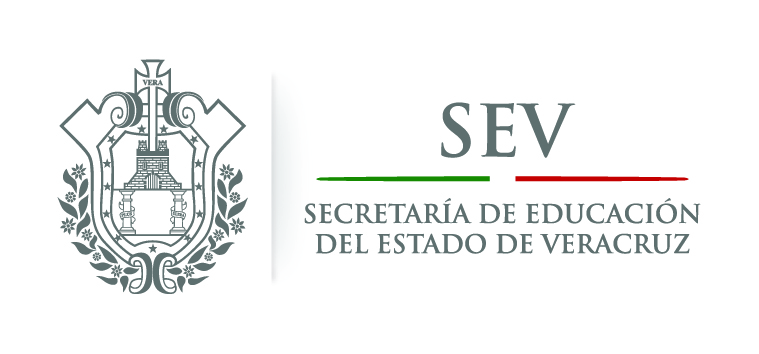 Segundo Momento: Indicadores de logro, avances y áreas de oportunidad
En este segundo momento, se debe analizar los niveles de logro y desempeño de los niños. Para los iniciales, podrían revisarse los resultados por sala a partir de las evaluaciones realizadas en esta primera mitad del ciclo. Pueden introducirse las capacidades del MAEI como parámetro.  En el caso de los preescolares, pueden apegarse a lo dispuesto por la guía o revisar los resultados concentrados de las evaluaciones de desempeño.
Es importante que se discutan en este momento los aspectos a mejorar, tanto sala por sala y en la totalidad del CENDI.
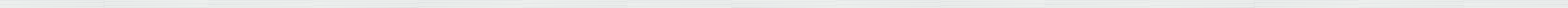 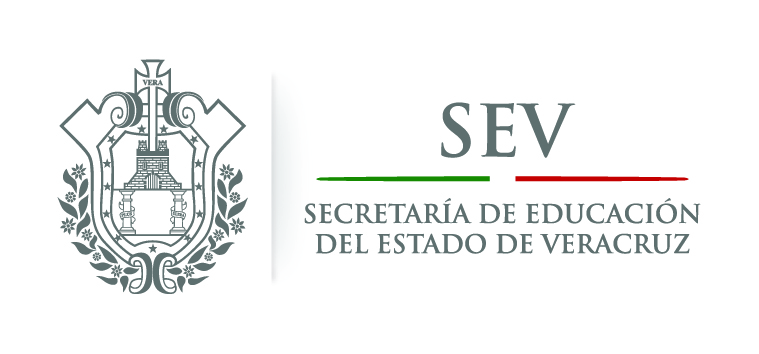 Tercer Momento: La profesionalización.
En la guía de Educación Básica, este es el momento para analizar las actividades para empezar bien el día. En el caso de los CENDI, puede sustituirse con la actividad planeada en la ruta de mejora para la profesionalización del personal: Curso, video, plática, lectura comentada, etc…La guía abre la pauta para esto cuando dice “…el colectivo escolar tiene la oportunidad de ajustar o diseñar otras actividades que respondan a su contexto y modalidad educativa, partiendo de que el CTE tiene la experiencia y capacidad de generar y compartir actividades permanentes que promuevan el logro de los aprendizajes de todos los estudiantes.” En los CENDI que atienden preescolares, puede aprovecharse este momento para revisar las “actividades para empezar bien el día” para este nivel educativo que aporta esta cuarta guía.
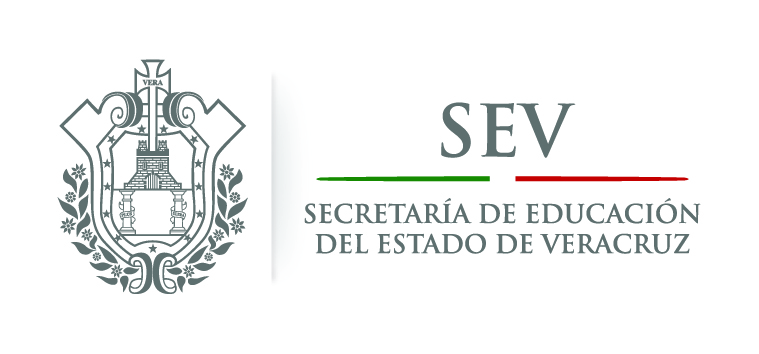 Información
Coordinación Operativa de Educación Inicial
Km. 4.5 carretera xalapa-veracruz
Tel 8 41 77 00 ext. 7496
Correo Electrónico: inicialadmvo@hotmail.com
Oficina técnico pedagógica
Calle Miguel alemán # 28 letras a y b
Tel.  8 12 05 29
Correo electrónico : inicialatpv@hotmail.com
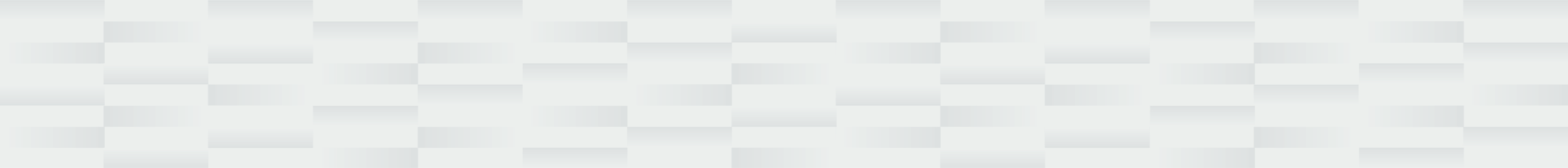